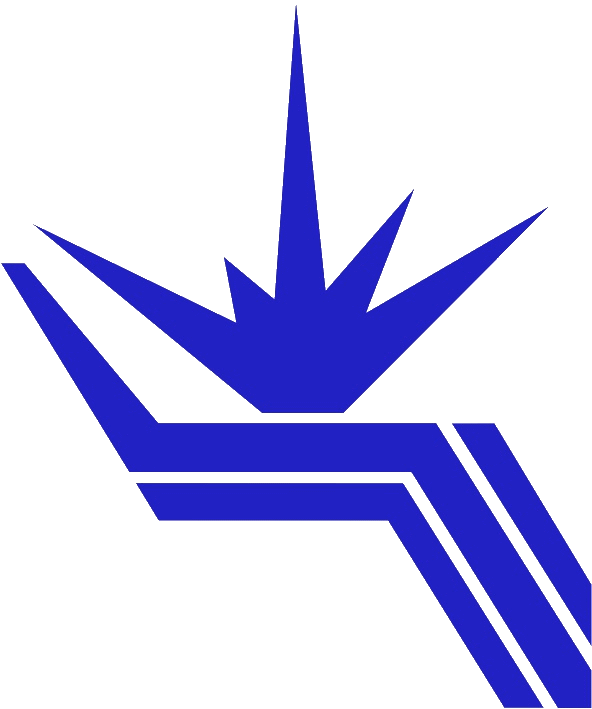 Институт ядерной физики им. Г.И. Будкера Сибирского отделения Российской академии
Нарушение чётности в рассеянии протона на углероде и кислороде
Авторы: А. И. Мильштейн, Н. Н. Николаев, С. Г. Сальников
Построена теория, позволяющая описывать эффекты нарушения пространственной чётности при рассеянии протонов на ядрах. Исследованы эффекты нарушения чётности при взаимодействии релятивистских поляризованных протонов с ядрами 12C и 16O. В рамках подхода Глаубера получены оценки Р-нечётных асимметрий в полном и упругом сечениях рассеяния, сечении диссоциации и в неупругом сечении рассеяния с рождением мезонов. Наши расчёты показывают, что асимметрия должна быть наиболее заметна в упругом сечении и в сечении диссоциации. Результаты важны для экспериментов на коллайдере NICA.
Асимметрия в сечениях рассеяния поляризованных протонов на ядрах 12C и 16O для импульса протонов в лабораторной системе plab=6 ГэВ/c.
Публикации: А. И. Мильштейн, Н. Н. Николаев, С. Г. Сальников. Нарушение чётности в рассеянии протона на углероде и кислороде. Письма в ЖЭТФ 114, 631 (2021).
<номер>